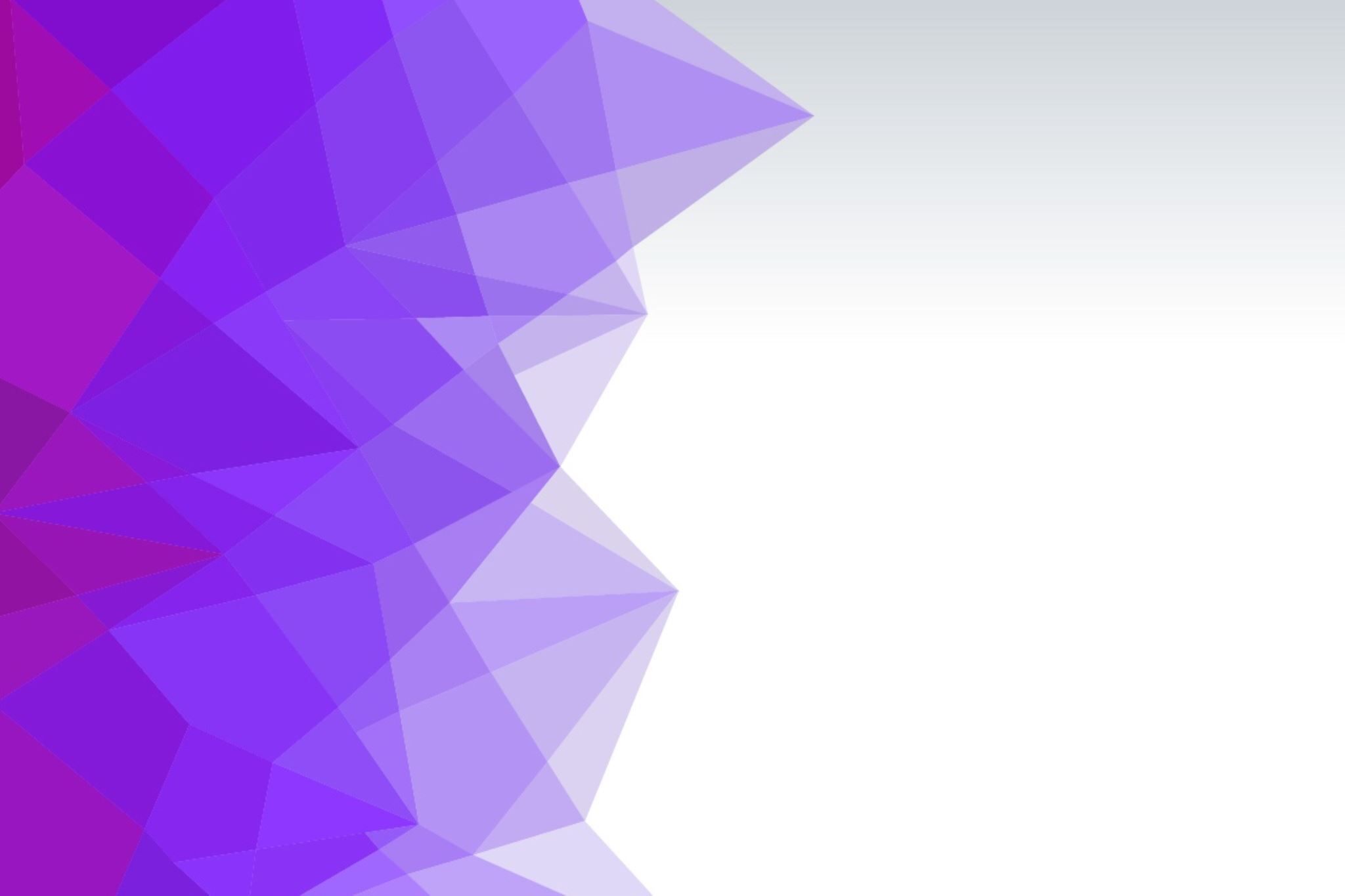 XYLAZINE
Dan Muse, MD
XYLAZINE
XYLAZINE
XYLAZINE
Can cause severe skin necrosis.
Loss of limbs.
XYLAZINE TREATMENT
CONCLUSIONS